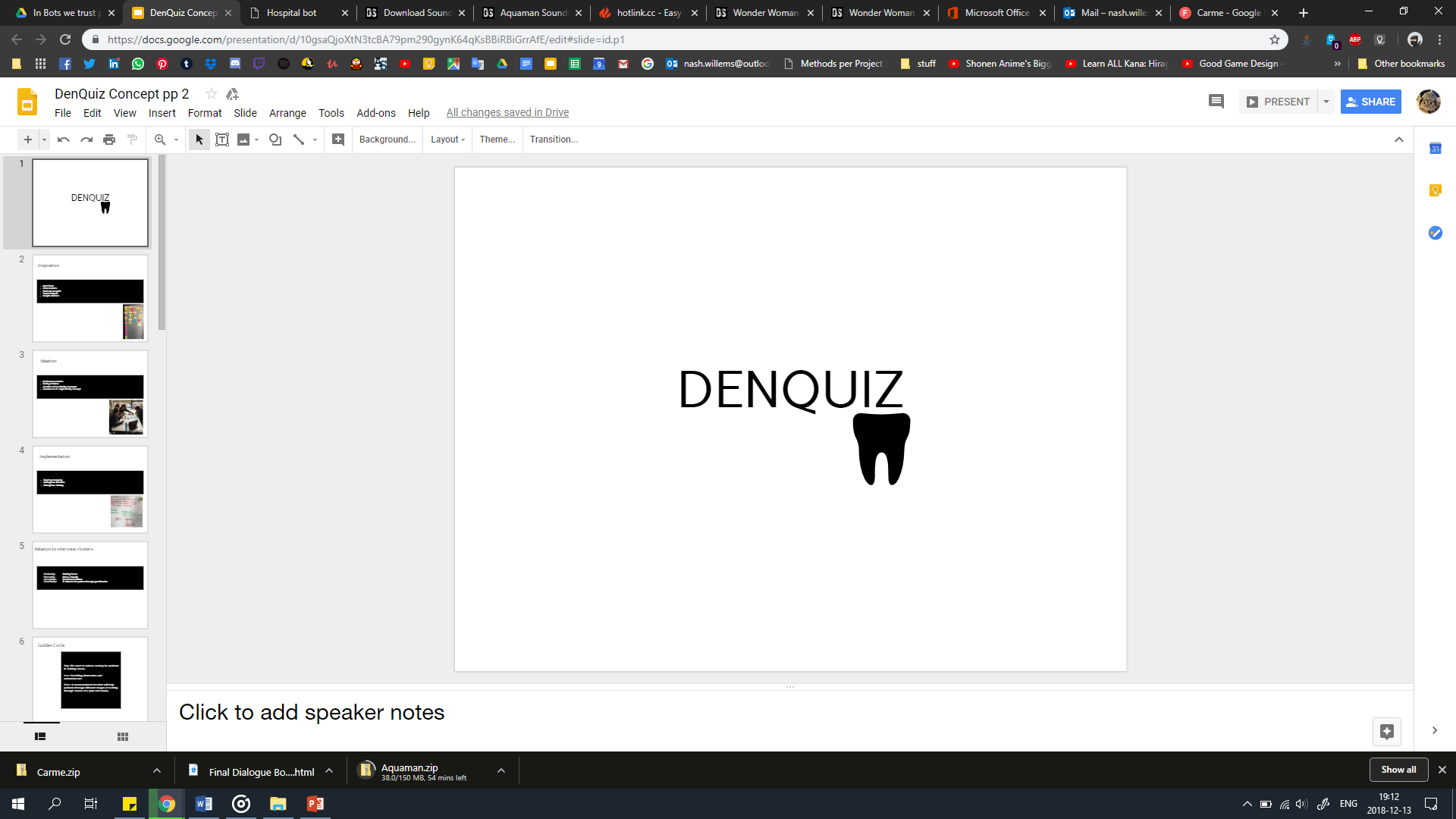 Hello, my name is Bob The Hospital Bot. I was created by the hospital to help patients like you. What is your name?
My name is ...
How are you feeling today?
Couldn’t be better
I don’t feel so good
I hope you'll feel better after your visit!I would like to help you however I can.Are you here for an appointment?
Yes
No
Thanks for your time!If you require further assistance, please visit the reception.
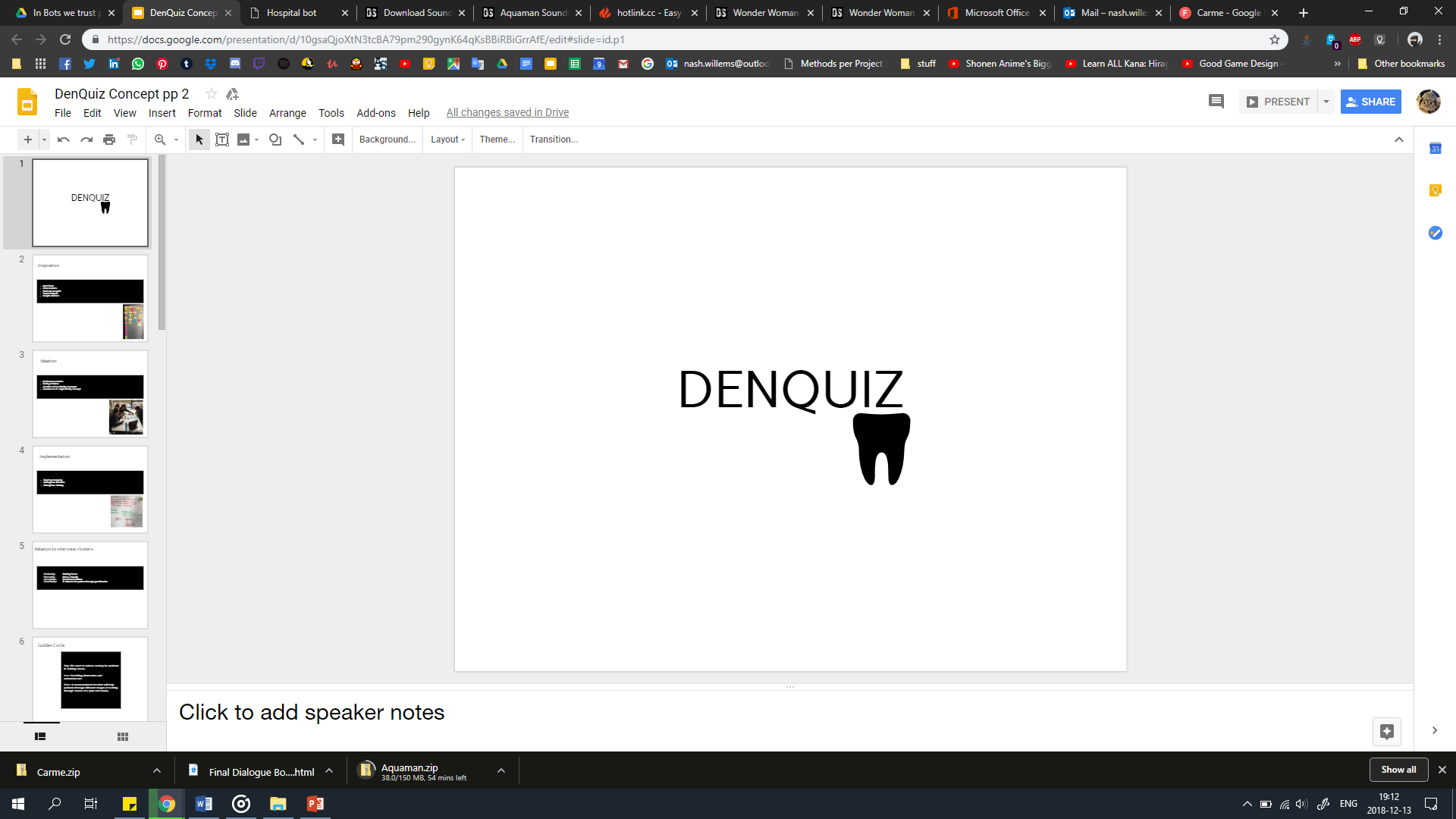 Alright, I just checked with the doctor and it seems your appointment is for wisdom tooth removal.Would you like to know more about your surgery?
Pain reduction
Surgery Information
Dietary restrictions
No thanks
You’re going to get anesthesia during the operation which will help dull the pain. Pain is variable from person to person, but if the pain is unbearable please contact the hospital staff to provide you with the appropriate assistance.
Would you like to know more about:
Pain reduction
Surgery Information
Dietary restrictions
No thanks
Your surgery takes about an hour on average. It might be wise to visit the bathroom beforehand. Would you like to know more about:
Pain reduction
Surgery Information
Dietary restrictions
No thanks
After your surgery, I would recommend for you to not eat any solid foods for the next couple of days as it will open your wounds and cause bleeding. It’s also wise to avoid very cold or hots foods because your nerves will be more sensitive for a few day.
Would you like to know more about:
Pain reduction
Surgery Information
Dietary restrictions
No thanks
Thanks for your time!I hope I've been able to be of some assistance to you.Have a nice day.
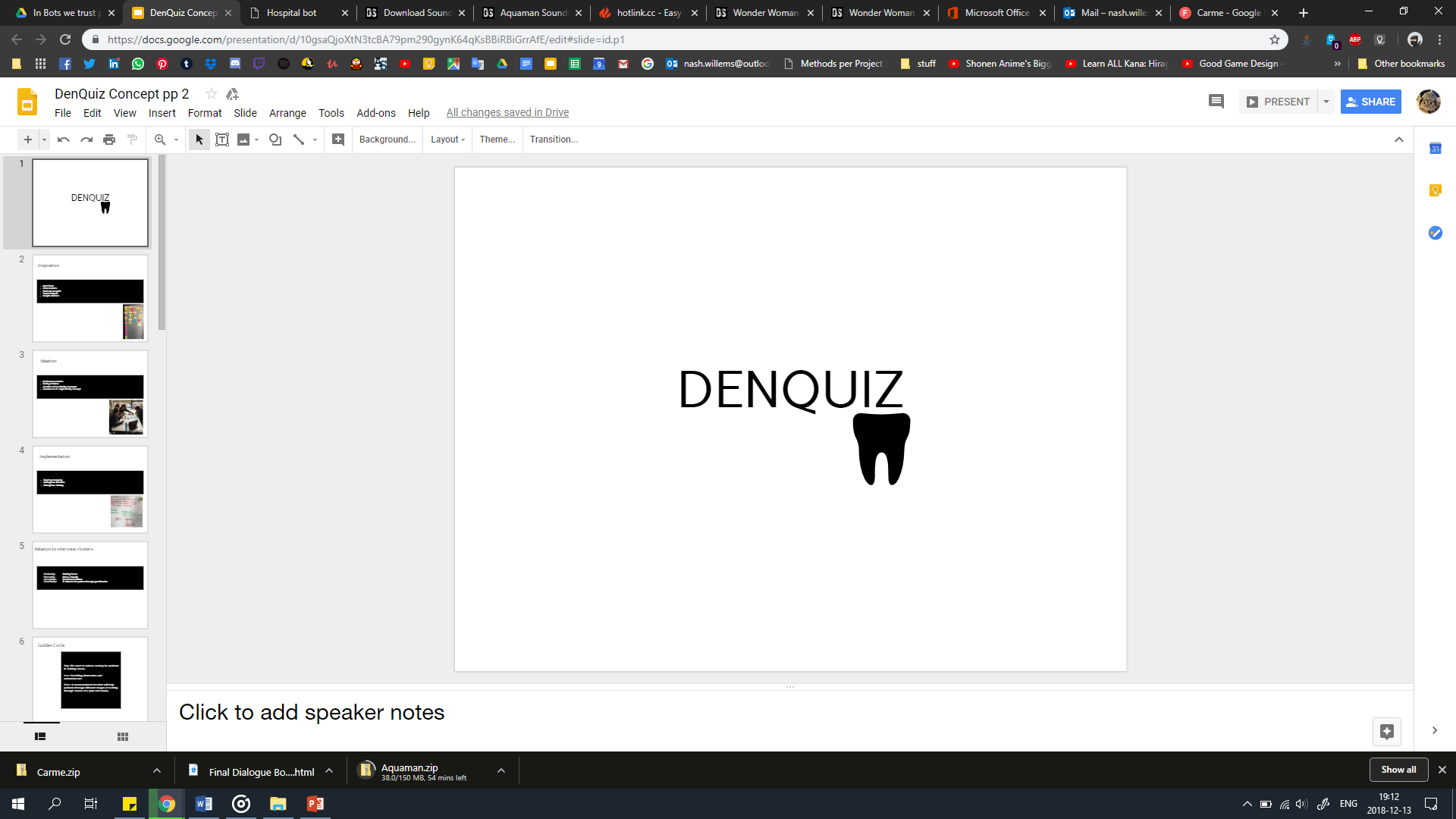 Okay, that is alright.
Would you prefer to play a game?
Yes
No
In what order should you floss, brush and use mouthwash?
A. Floss, brush, mouthwash
B. Brush, mouthwash, floss
C. Floss, mouthwash, brush
I don’t know
ANSWER:
First you floss to remove any leftover food from in between your teeth, where your toothbrush cannot reach. After that you brush to remove all plaque and leftover food from your teeth. At the end you use mouthwash to remove all leftover germs/food.

The best way to prevent gum (periodontal) disease is to:
A. Use fluoride toothpaste
B. Remove plaque
Answer:
Gum disease can be prevented by removing plaque. Plaque removal can be easily accomplished by thoroughly brushing and flossing teeth daily.

True or False? The more time you spend brushing and flossinf, the healthier your teeth and gums will be.
True
False
Answer:
False. While you might think that brushing and flossing for a longer period of time would lead to a healthier smile, there is the concept of too much of a good thing. Experts recommend using a light touch (don’t apply too much pressure) for no more than two minutes at a time. If you’re not sure you’re doing it right, talk to your dentist about it at your next visit.

Thanks for playing! I hope I’ve been able to be of some assistance to you.
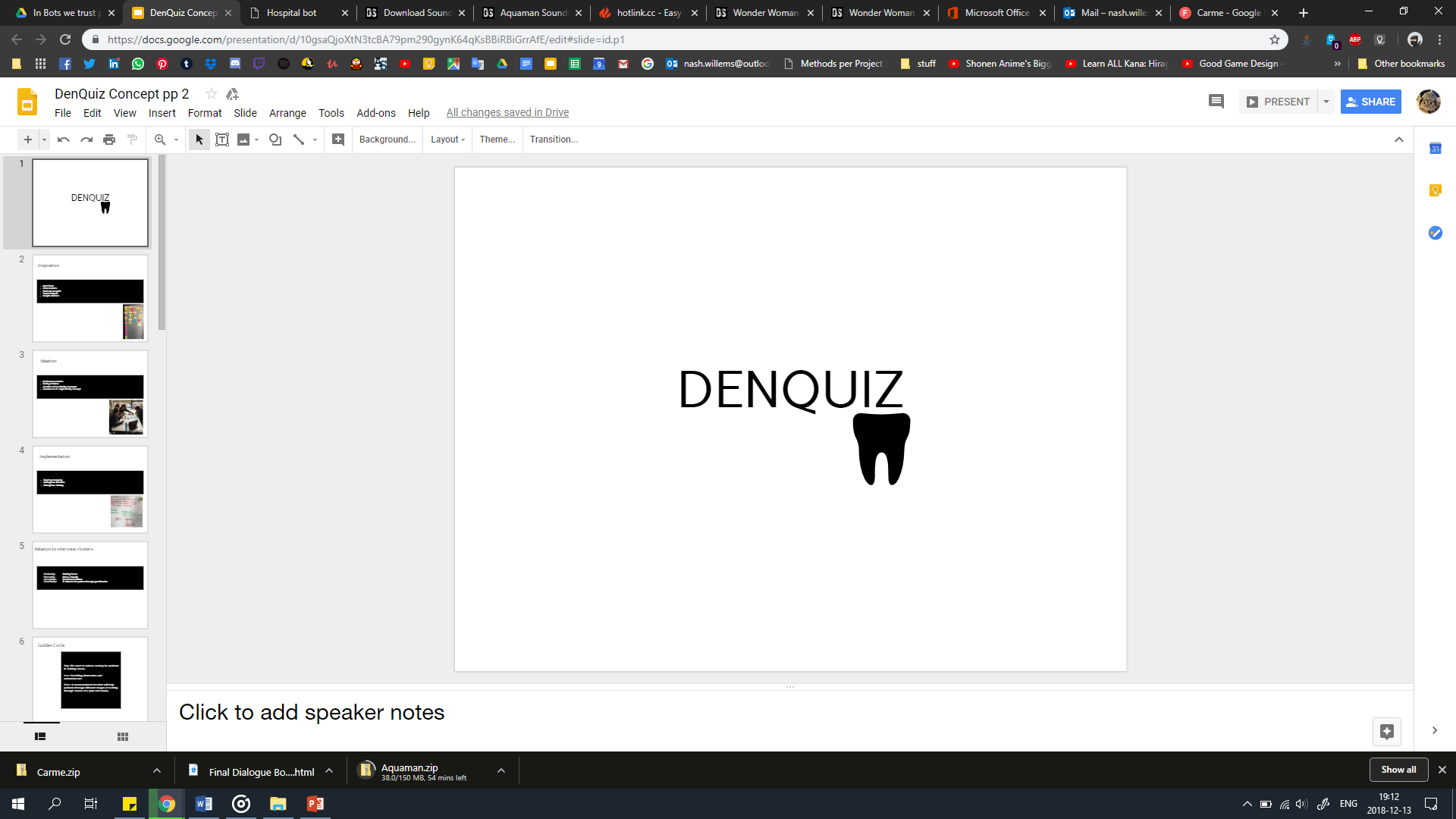